Microsoft Teams and SharePoint SitePermissions explainer
https://www.linkedin.com/in/andrewjolly/
SharePoint
Site
Libraries & Files
(SharePoint Online Site)
SharePoint sitepermissions
4
SharePoint sitegroups
Full control +
SP Site Collection Admin
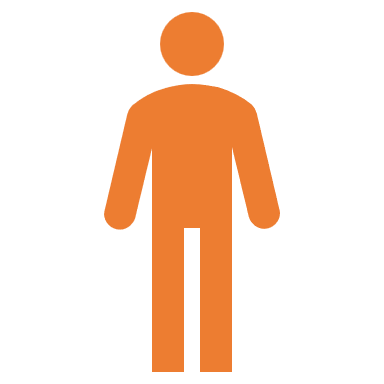 Full control
SP Group: Site Owners
Edit
Microsoft Group
Owners
SP Group: Members
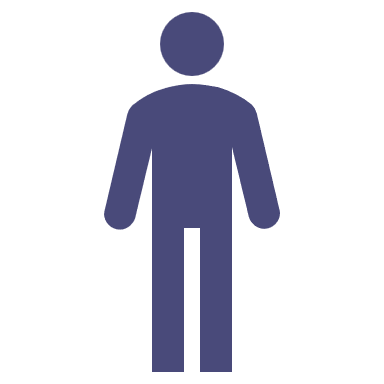 5
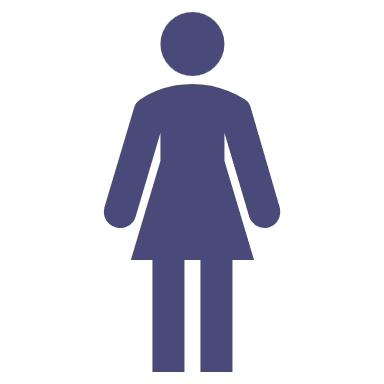 View
SP Group: Visitors
Microsoft Group
Members
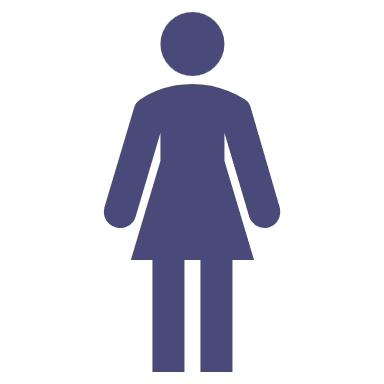 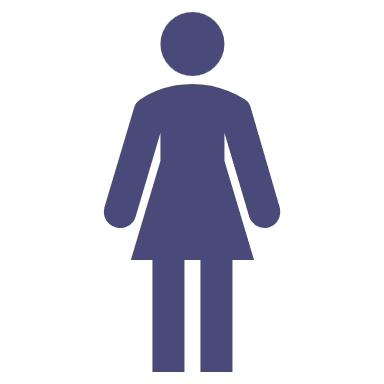 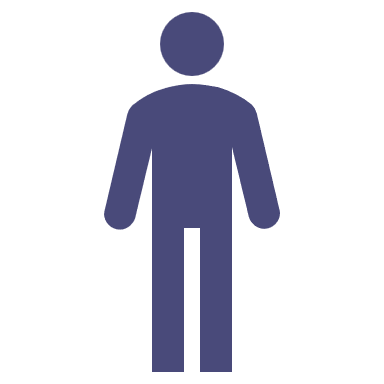 Microsoft Group
Owners
Microsoft 365groups
3
Microsoft Group
Members
2
Microsoft Group
People that are members of SharePoint Groups can access SharePoint but not the MS Team
Microsoft
Teams
Microsoft Team
1
People added to  the MSFT Team can access the MS Team &  SharePoint  site
[Speaker Notes: https://www.linkedin.com/in/andrewjolly/]
SharePoint
Site
Libraries & Files
(SharePoint Online Site)
In the ‘Public’ team configuration the ‘Everyone except external users’ group is added as a Member
A Private channel creates a dedicated SharePoint to store and secure Files related to the channel
SharePoint sitepermissions
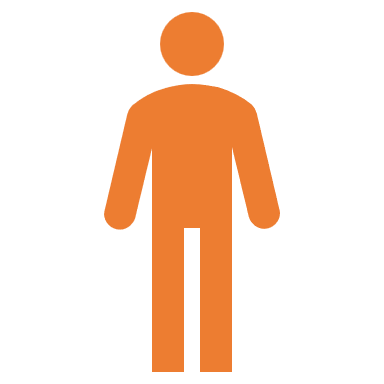 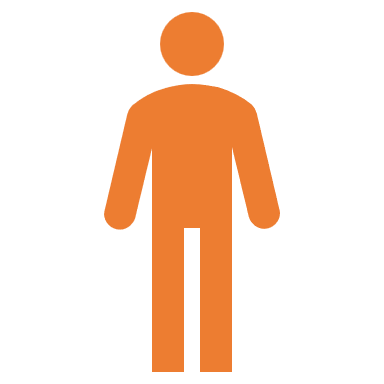 SharePoint sitegroups
Full control +
SP Site Collection Admin
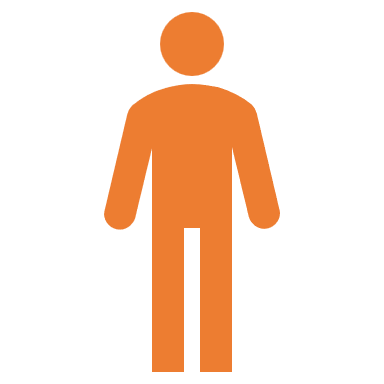 Full control
SP Group: Site Owners
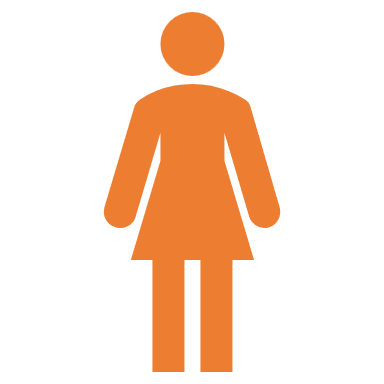 Edit
Microsoft Group
Owners
SP Group: Members
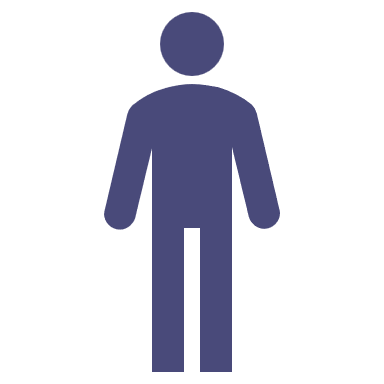 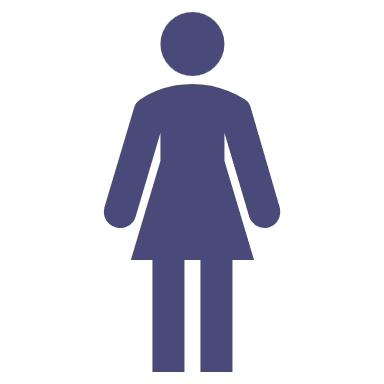 View
SP Group: Visitors
SharePoint
Site
Microsoft Group
Members
Libraries & Files
(SharePoint Online Site)
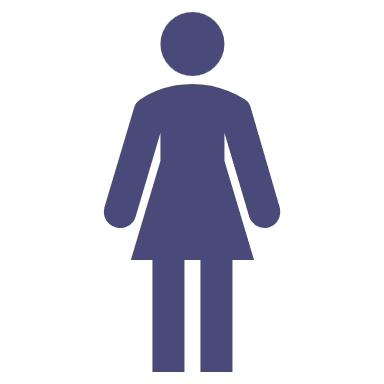 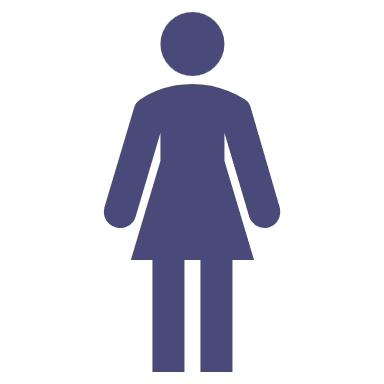 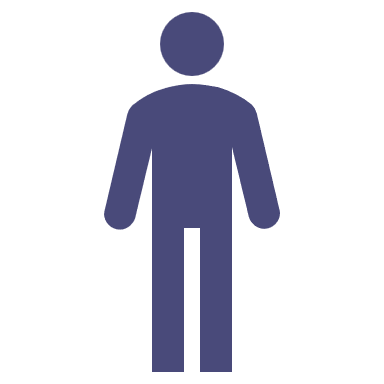 Microsoft Group
Owners
Microsoft 365groups
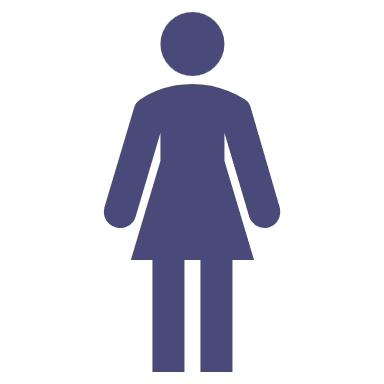 Microsoft Group
Members
Full control +
Microsoft Group
SP Site Collection Admin
Full control
SP Group: Site Owners
Edit
Microsoft
Teams
SP Group: Members
User
6
View
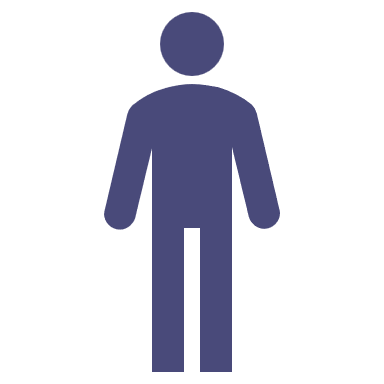 User
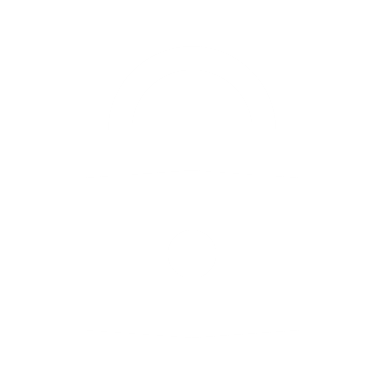 User
SP Group: Visitors
Private channel
Microsoft Team
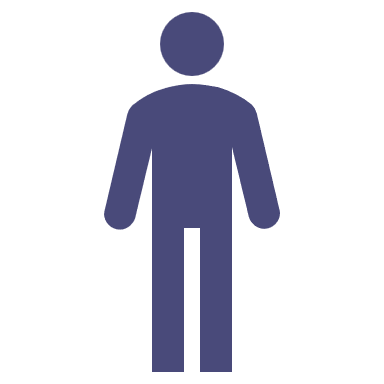 User
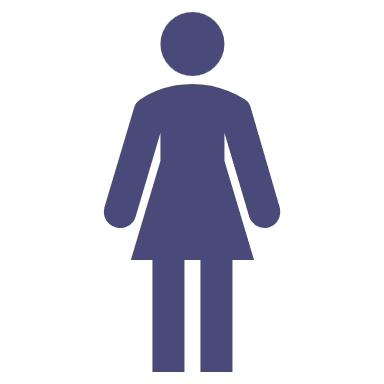 User
User
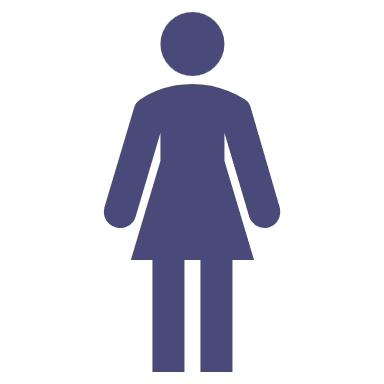 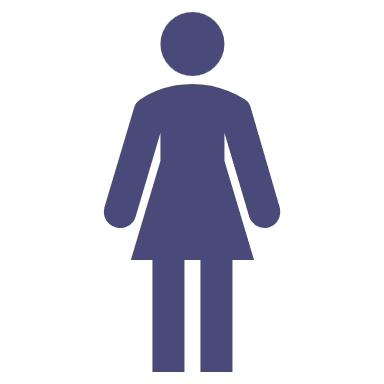 7
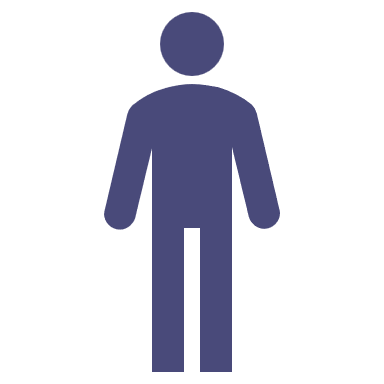 Private Channel
Owners
Private Channel
Members
Microsoft Group
A Private channel is only visible to those who are owners and members
People are added to the SharePoint Groups as individuals from the Microsoft Group.
A Private channel creates an additional site, owners and members can only be added from those in the main group.
SharePoint
Site
It is possible to add people to add people to the SharePoint Groups
In the ‘Public’ team configuration the ‘Everyone except external users’ group is added as a Member of the Site Members Groups within the SharePoint Site.
Libraries & Files
(SharePoint Online Site)
2
SharePoint sitepermissions
A Shared channel creates a dedicated SharePoint to store and secure Files related to the channel
SharePoint sitegroups
Full control +
SP Site Collection Admin
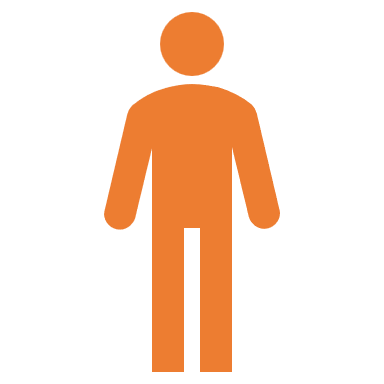 Full control
SP Group: Site Owners
Edit
Microsoft Group
Owners
SP Group: Members
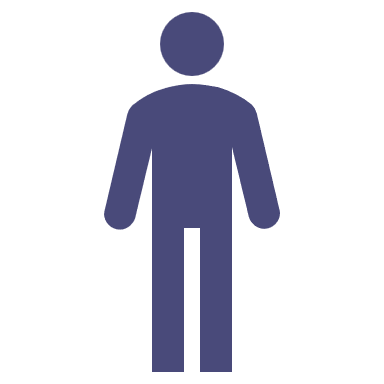 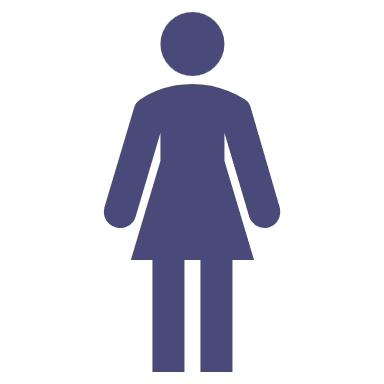 View
SP Group: Visitors
SharePoint
Site
Microsoft Group
Members
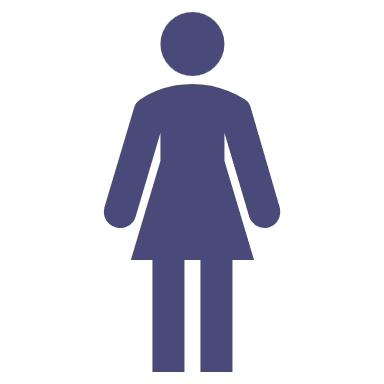 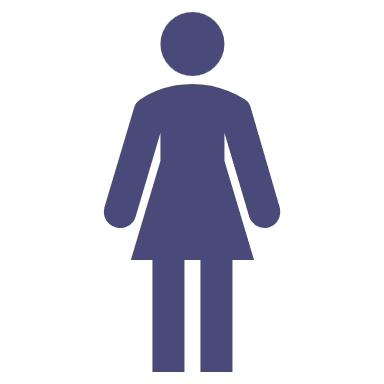 Libraries & Files
(SharePoint Online Site)
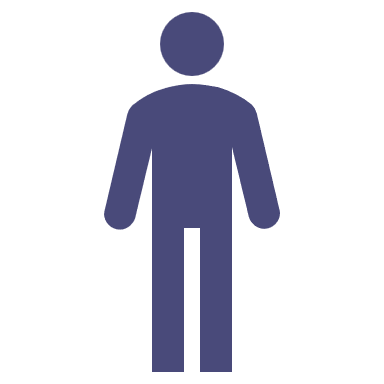 Microsoft Group
Owners
Microsoft 365groups
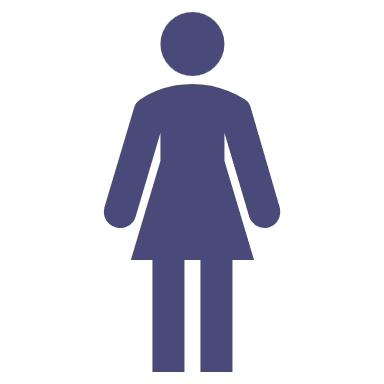 Microsoft Group
Members
Full control +
Microsoft Group
SP Site Collection Admin
Full control
SP Group: Site Owners
Edit
SP Group: Members
Microsoft
Teams
User
View
User
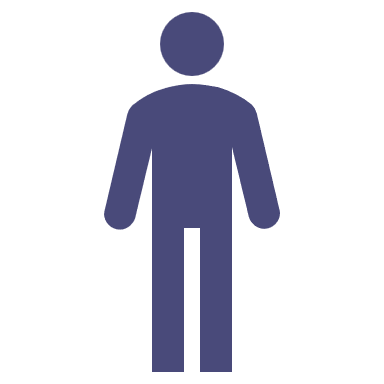 SP Group: Visitors
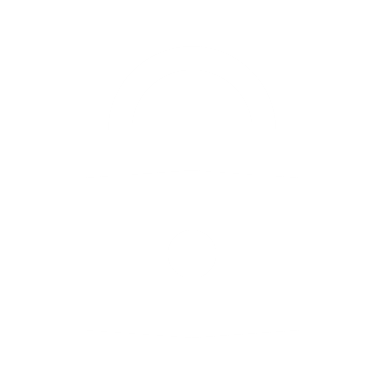 Shared channel
Microsoft Team
User
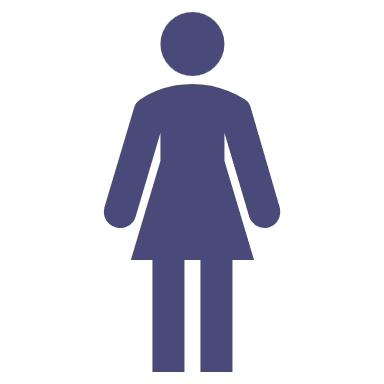 User
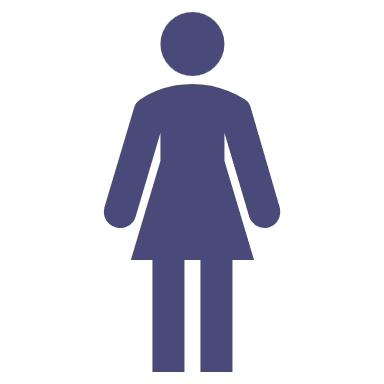 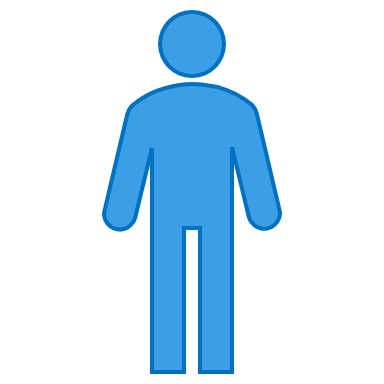 M365 Group
M365 Group
Shared Channel
Owners
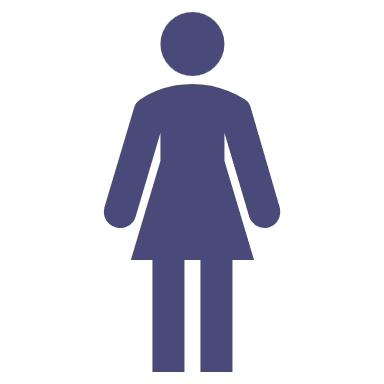 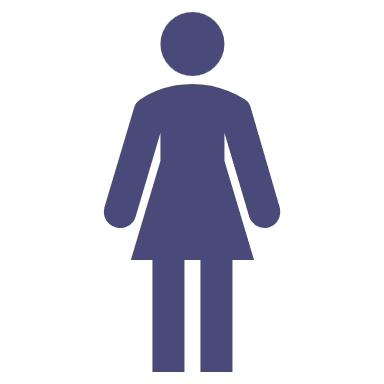 8
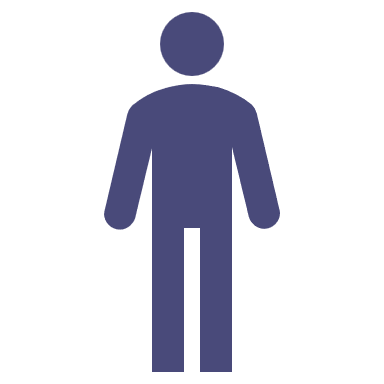 Shared Channel
Members
Shared Channel
Teams
Microsoft Group - Implicit membership, when a user gains access through their membership of a team
Azure AD MutualTrust
Azure B2B Direct Connect - Direct membership (when someone is added explicitly to the channel)
With B2B direct connect, users from both organisations can work together using their home credentials and a shared channel in Teams, without having to be added to each other’s organisations as guests
9
Azure B2B Direct ConnectExternal Tenant